Permitting Process for Campgrounds
Virginia Campground Association
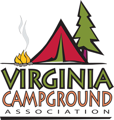 Overview
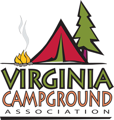 [Speaker Notes: Introduction
This toolkit is designed to guide campground developers, owners, and operators through Virginia's
permitting process, ensuring compliance with health, safety, environmental, and land-use
regulations.]
What is a Campground?
A campground in Virginia is defined as a place with at least three campsites for overnight stays. (VA Code: 12VAC5-450)

Link: https://law.lis.virginia.gov/admincode/title12/agency5/chapter450
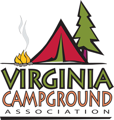 Key Permitting Steps
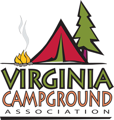 Zoning & Land Use
VDH Campground Permit
Environmental Compliance
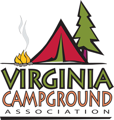 Business Licensing & Taxes
Register with the State Corporation Commission (SCC)
Obtain sales and lodging tax permits
Maintain liability insurance

Links:
https://www.scc.virginia.gov
https://www.tax.virginia.gov
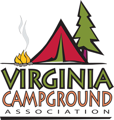 Permitting Timeline
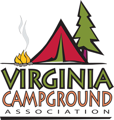 Frequently Asked Questions
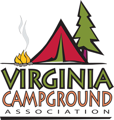 Common Challenges & Solutions
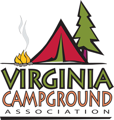 Helpful Resources
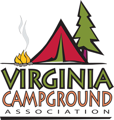 Thank You
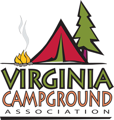